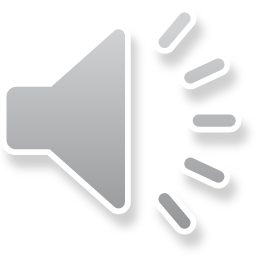 شرح و معانی از دکتر رقیه کاظم زاده
ادامه ابیات ناصرخسرو بادیانی
12. صفت چند گویی به شمشاد و لاله             رخ چون مه و زلفک عنبری را
13. به علم و به گوهر کنی مدحت آن را          که مایه ست مر جهل و بد گوهری را
14. به نظم اندر آری دروغی، طمع را            دروغ است سرمایه مر کافری را
15. بسنده ست با زهد عمار و بوذر               کند مدح محمود مر عنصری را
16. من آنم که در پای خوکان نریزم               مر این قیمتی دُرّ لفظ دری را
معنی کلمه ها:
صفت چند گویی: چقدر وصف می کنی    شمشاد: نوعی درخت      مه: ماه    عنبر:مادّه خوشبو و سیاه رنگ
بسنده: سزاوار    زهد: تقوا   خوکان: استعاره از صاحبان قدرت   دُرّ: مروارید    لفظ  دَری: زبان فارسی
معنی ابیات:

بیت دوازدهم: چقدر چهرۀ همانند ماه و زلف خوشبوی یار را به شمشاد و لاله تشبیه می کنی
بیت سیزدهم: کسی را با اصل و نسب و عالم معرفی می کنی در حالی که مایۀ جهل و نادانی و بدذاتی است
بیت چهاردهم: به خاطر حرص و طمع، سخن دروغی را به نظم میکشی در حالی که خوب می دانی دروغ، پایه و اساس کافری است.
بیت پانزدهم: آیا با وجود عمار و ابوذر که هر دو نماد تقوا هستند، شایسته است که عنصری، محمود غزنوی را مدح کند؟
بیت شانزدهم: من هرگز مروارید باارزش سخن فارسی را در پای صاحبان قدرت نمی ریزم.